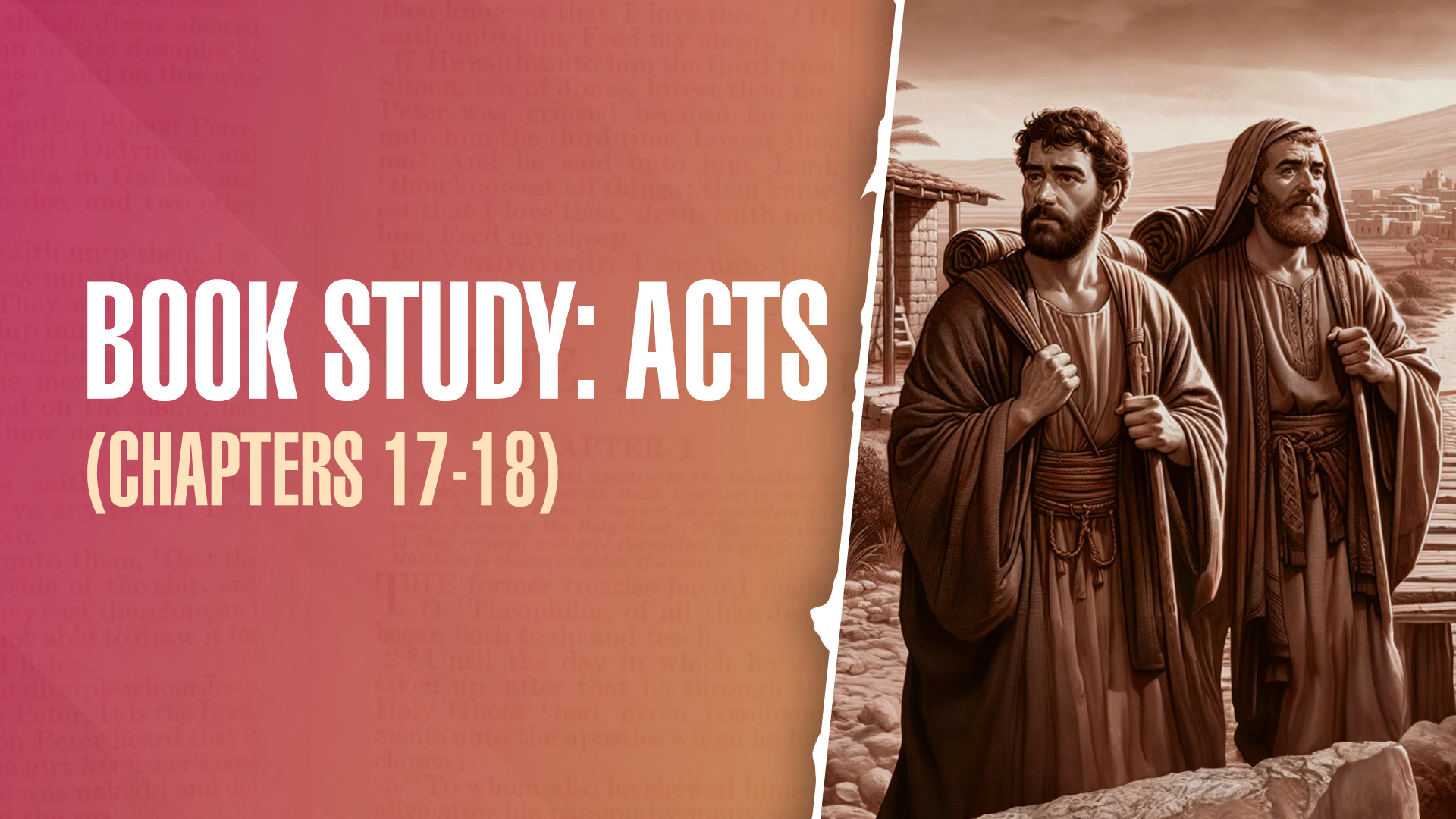 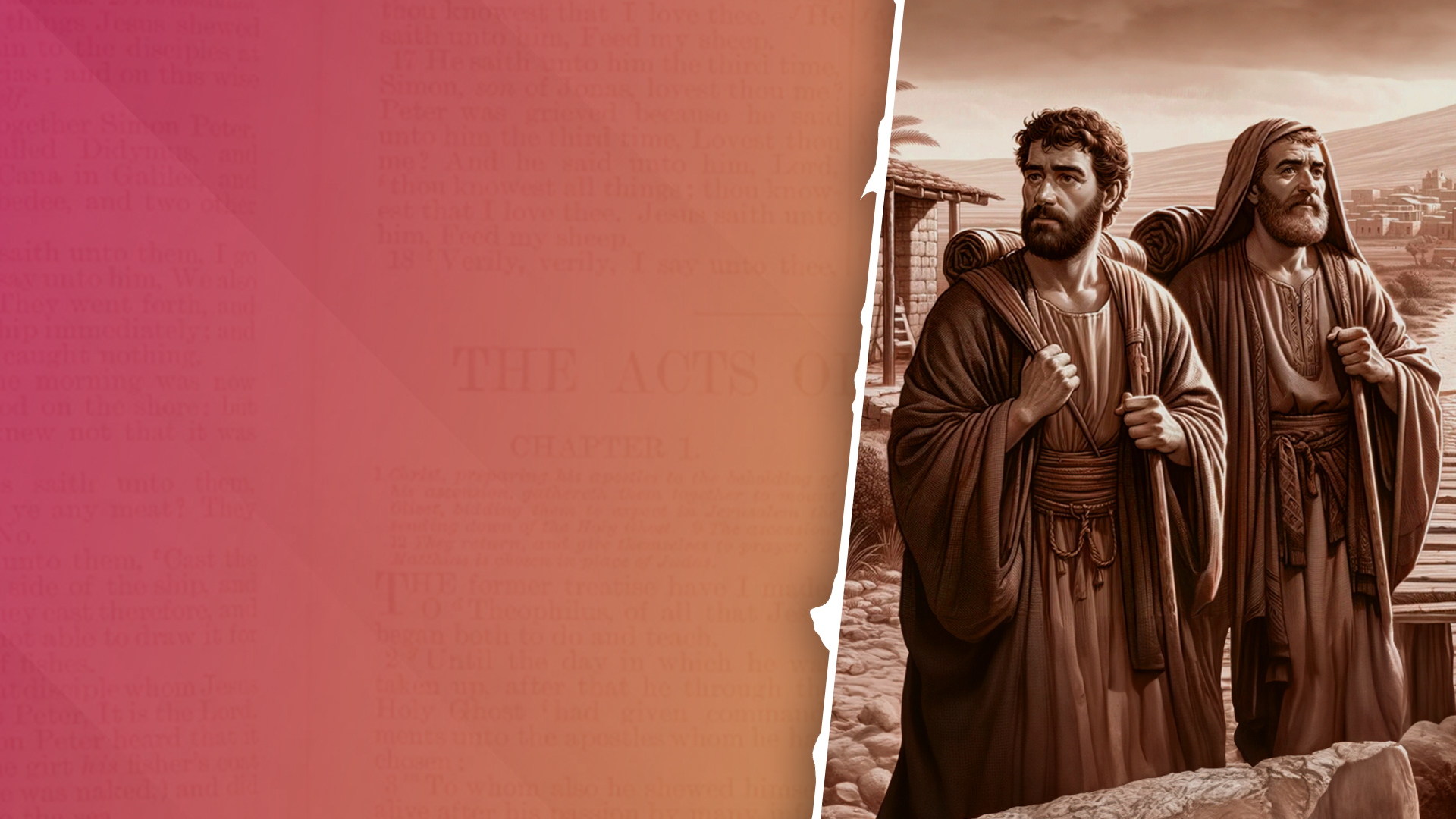 Reflections and Lessons from the Fallout Between Barnabas and Paul
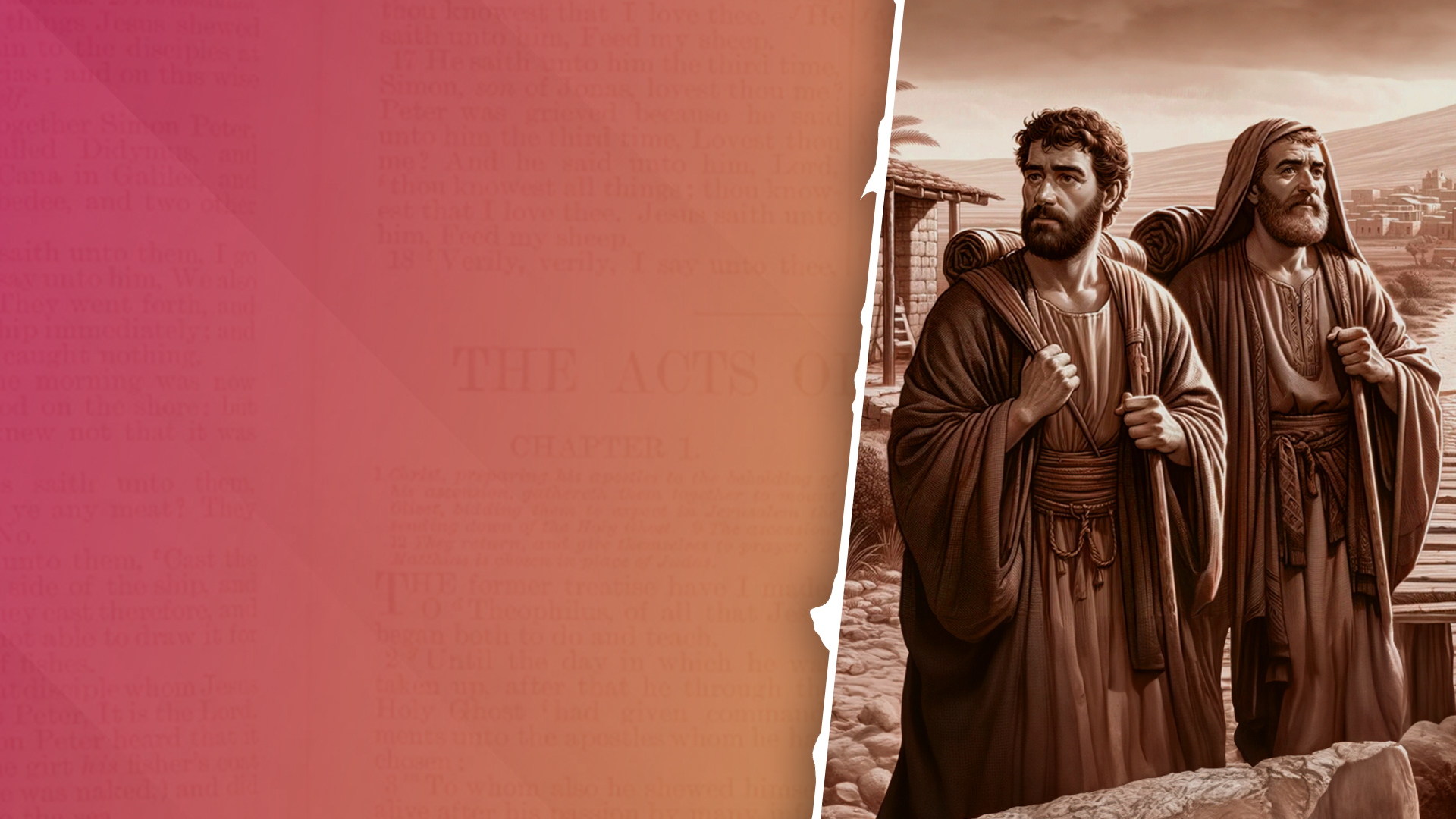 ACTS CHAPTER 17 
(49-52 AD)
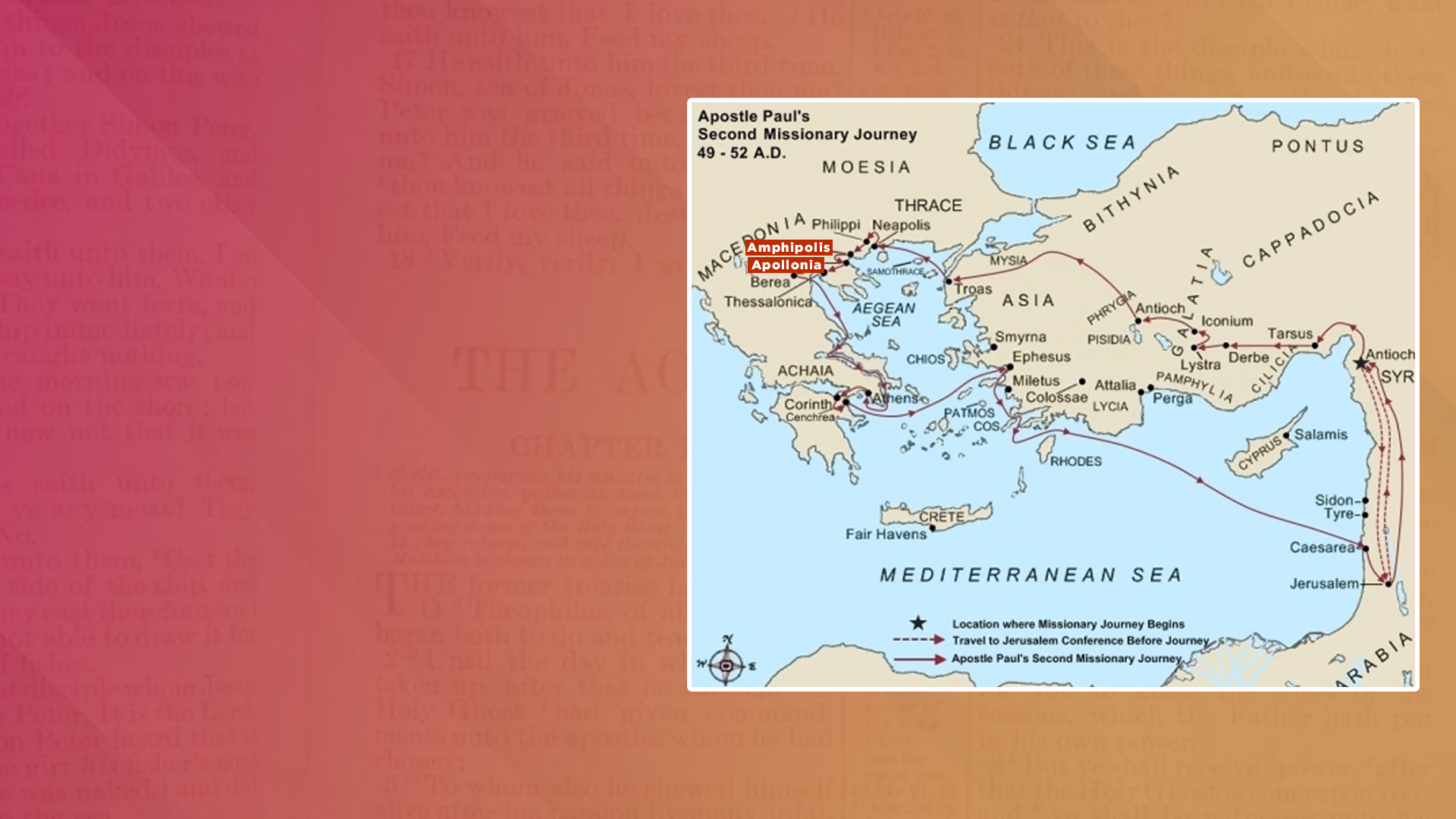 Amphipolis and Apollonia, Greece (Acts 17:1-3)
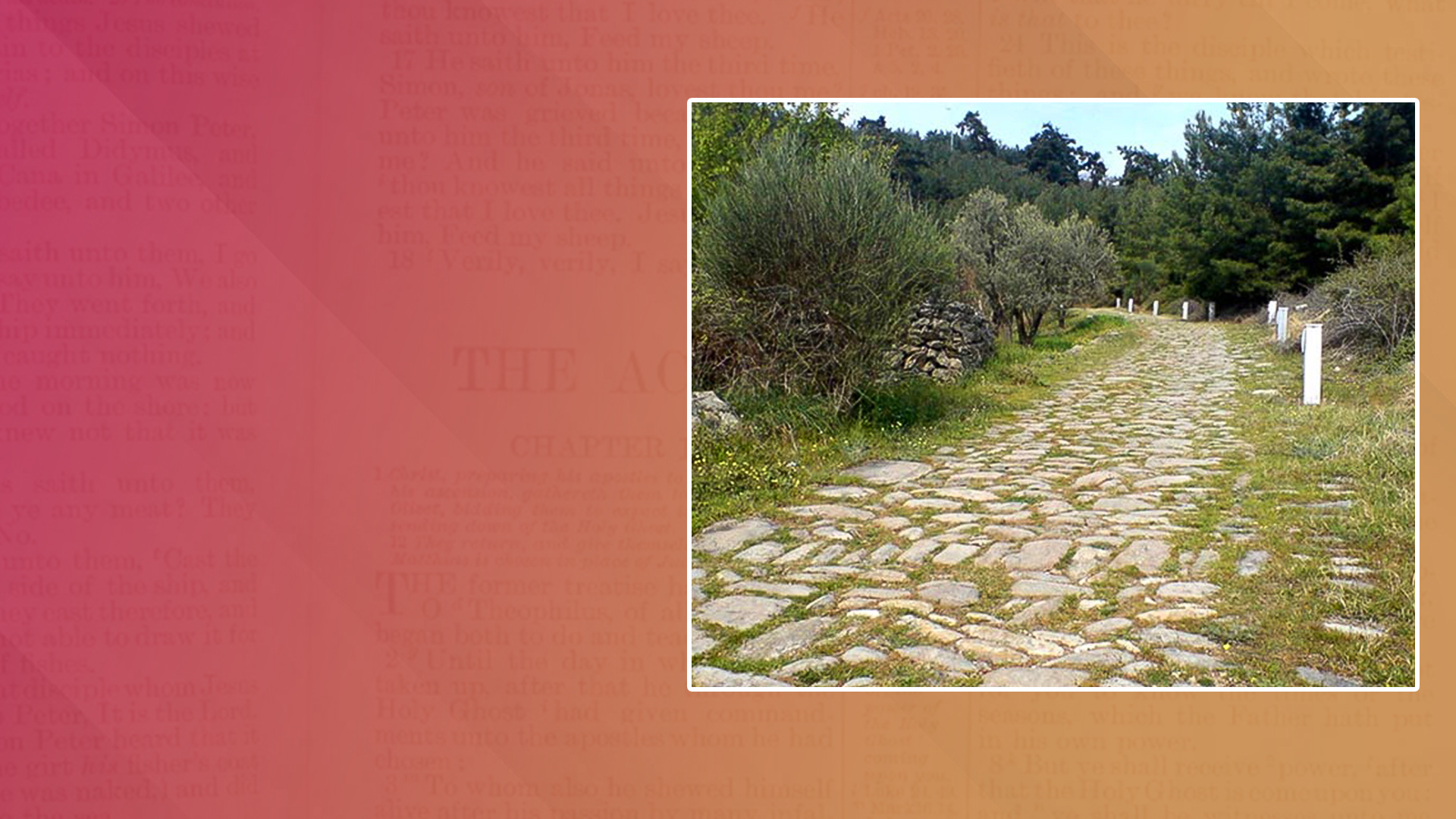 Via Egnatia
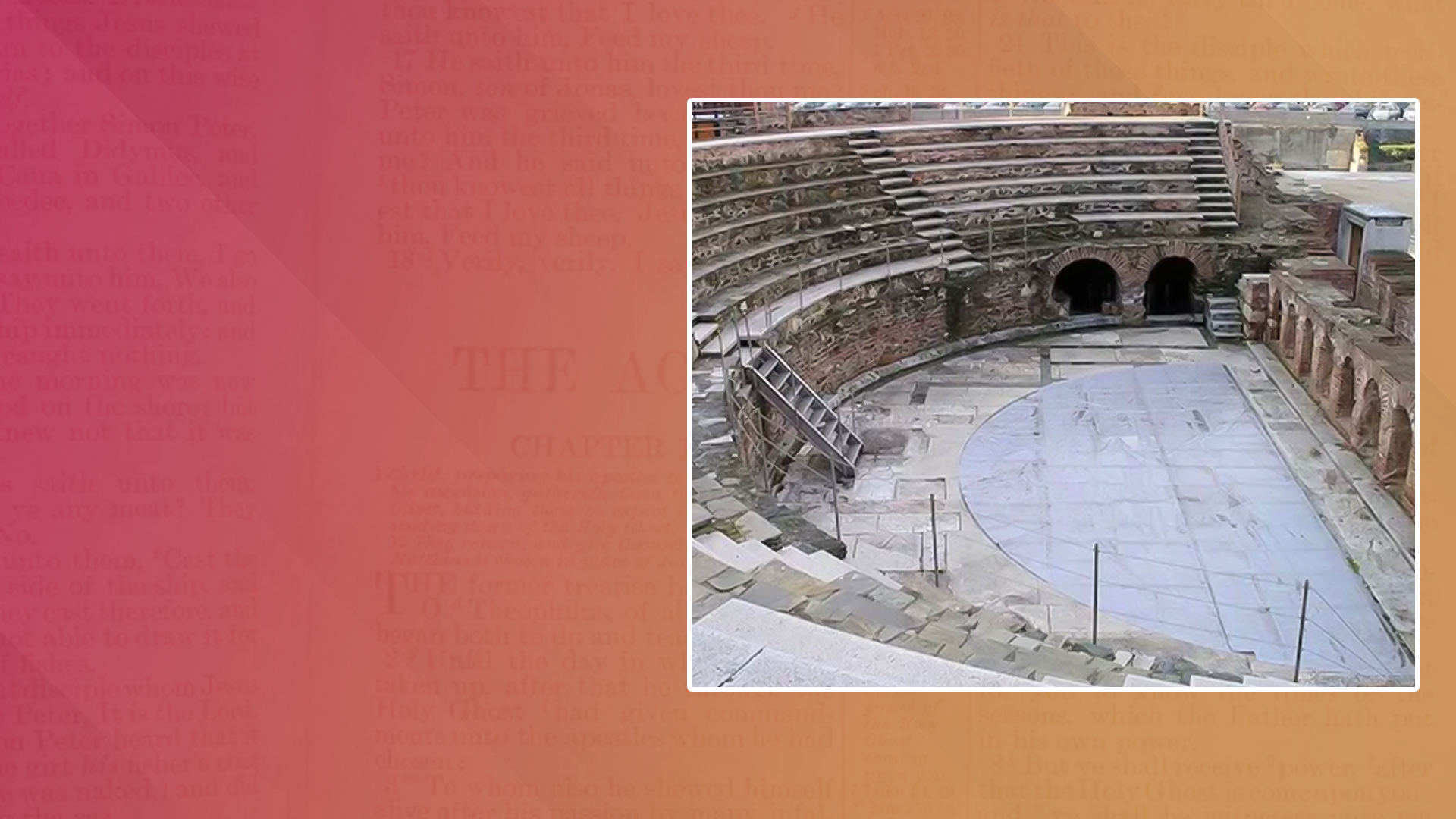 Thessalonica, Greece 
(Acts 17:1-9)
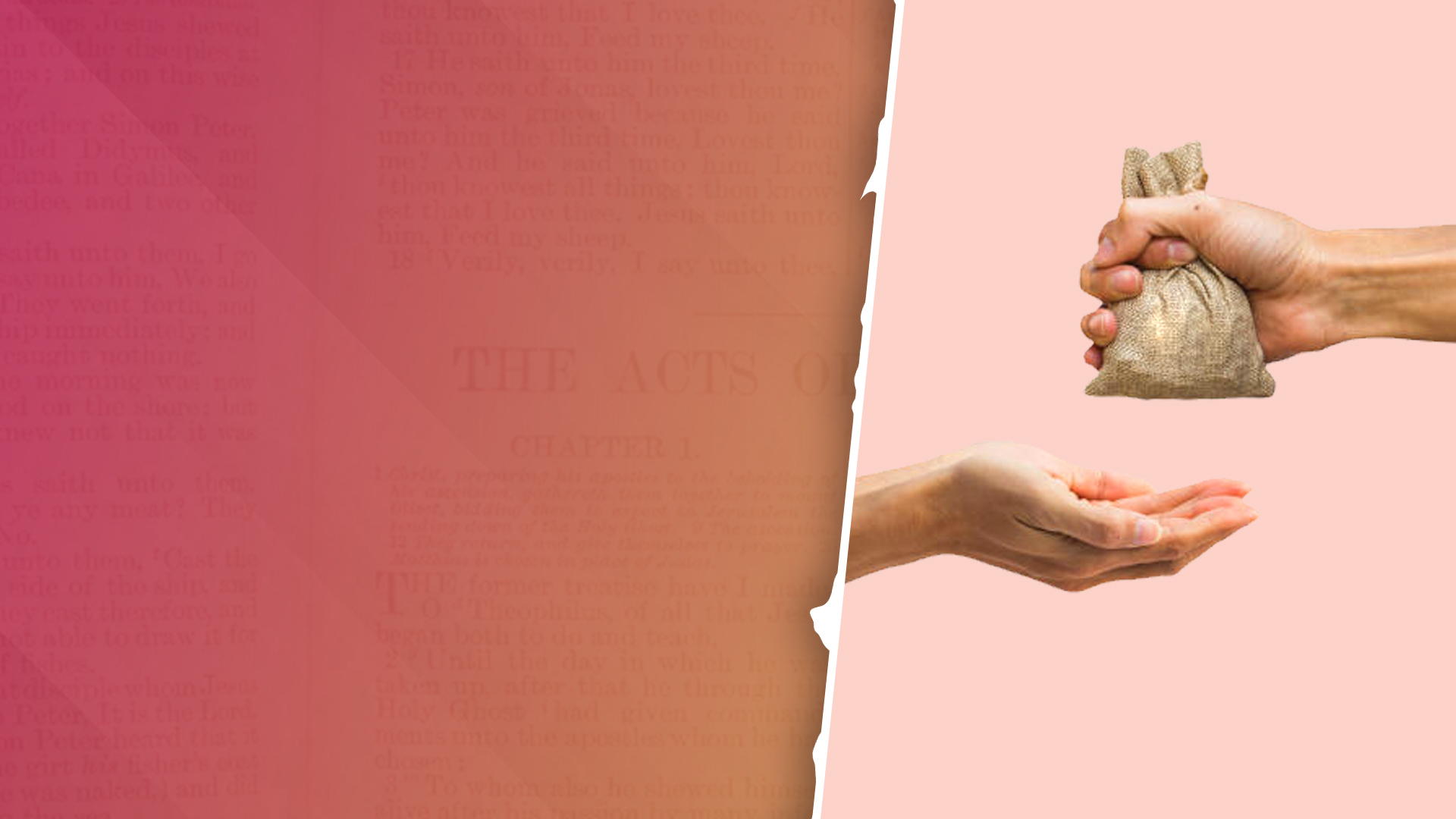 Financial Help from Philippi
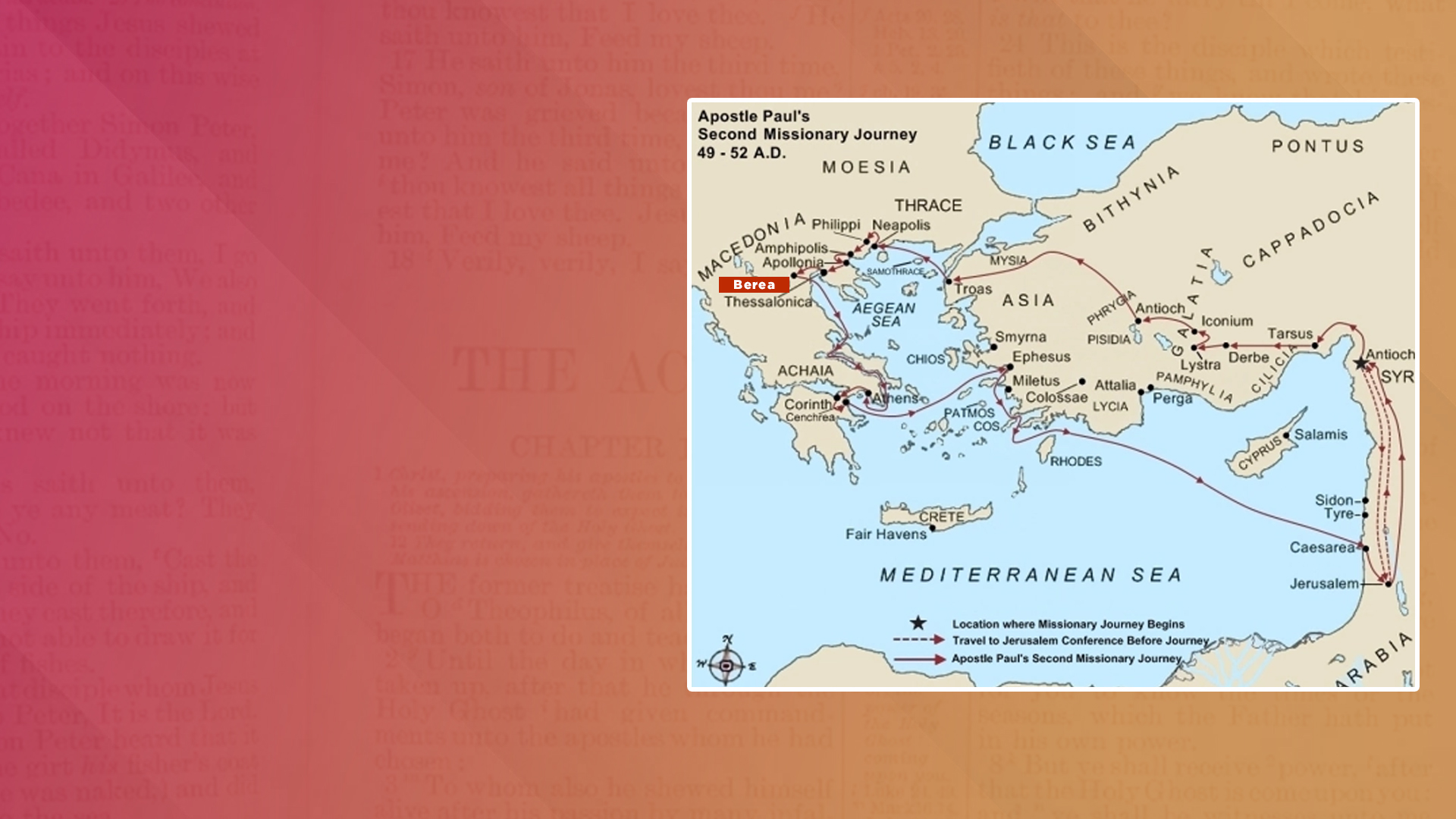 Berea, Greece 
(Acts 17:10-14)
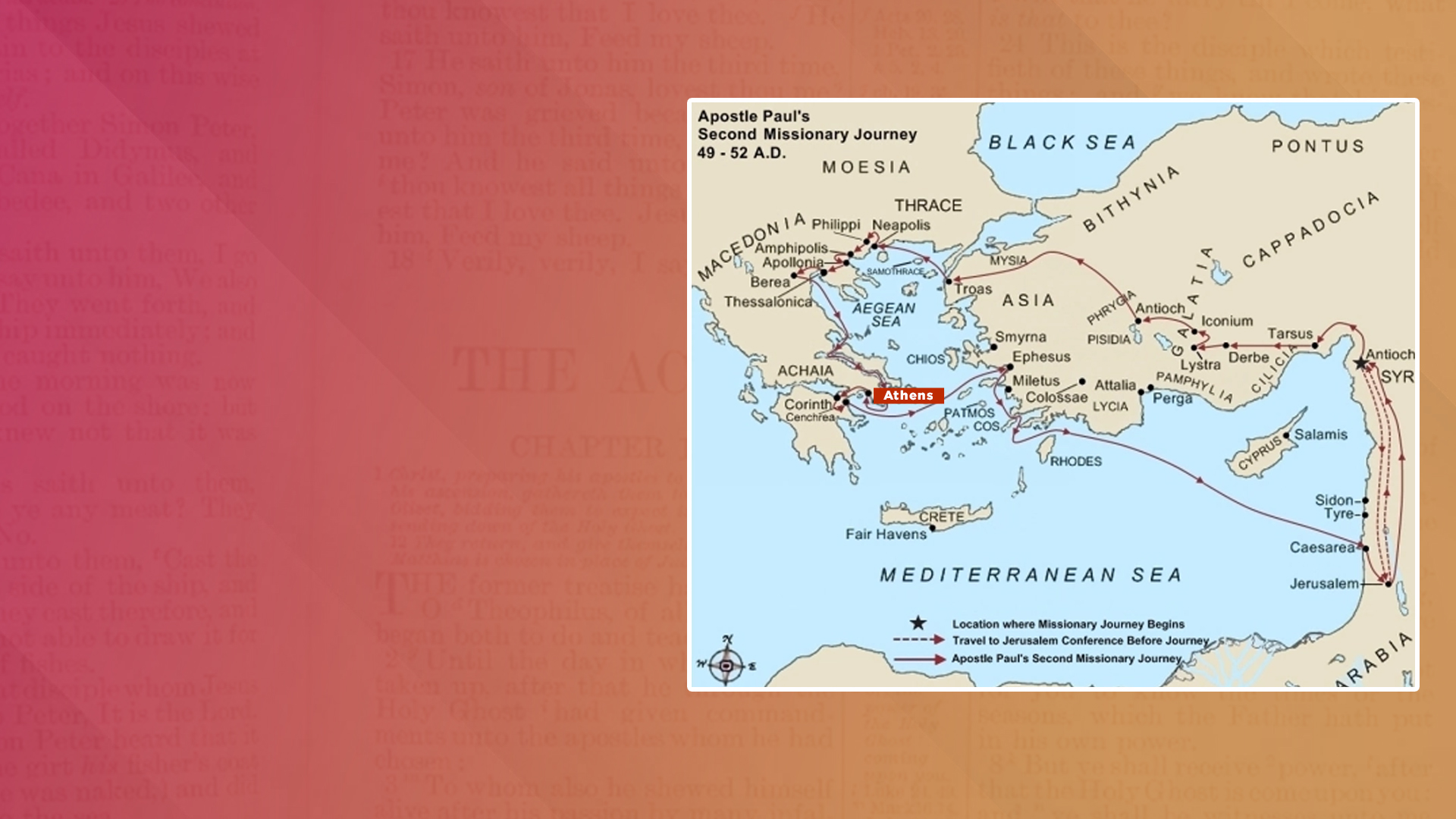 Athens, Greece 
(Acts 17:15-34)
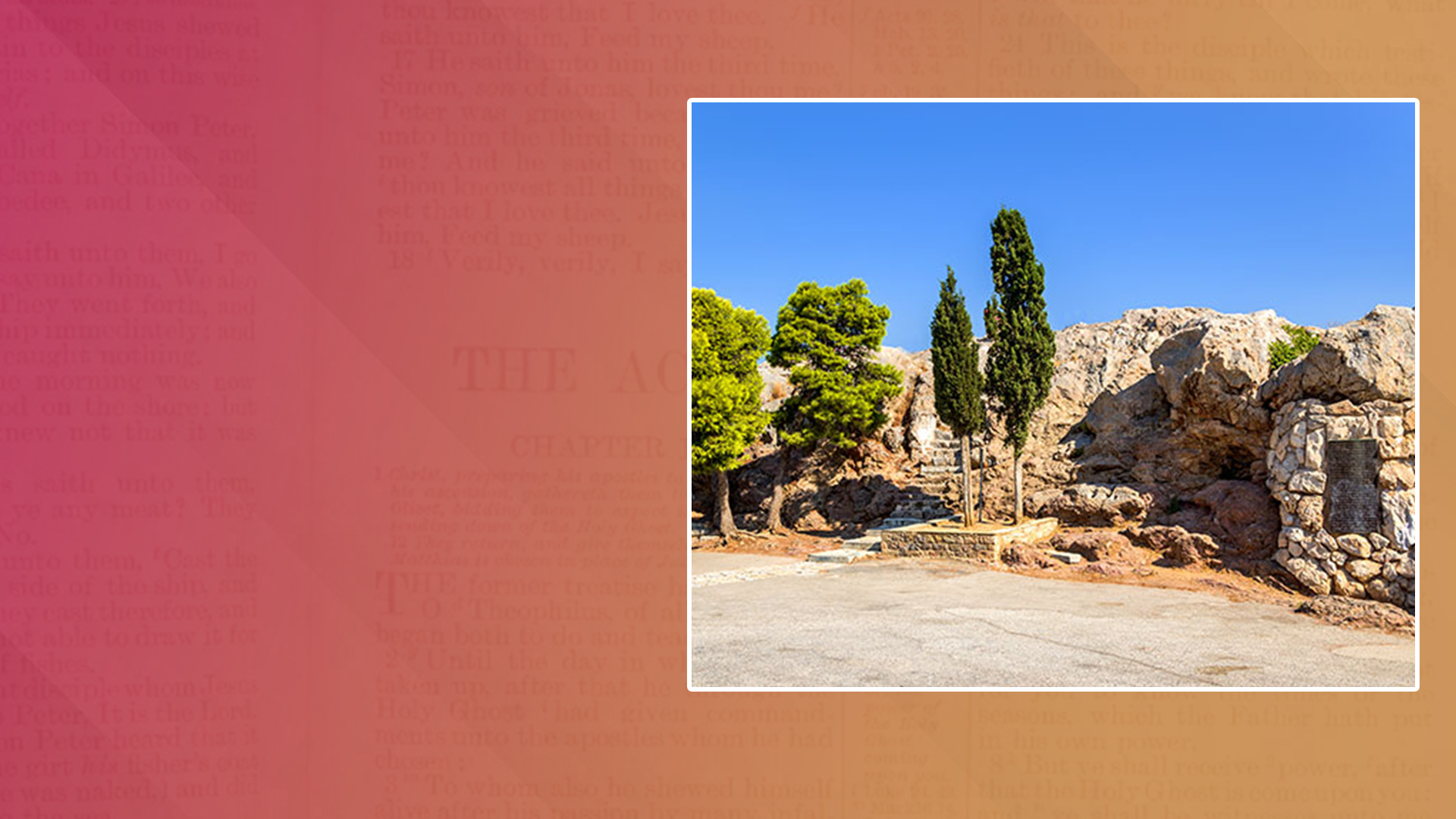 Mars’ Hill (Aeropagus)
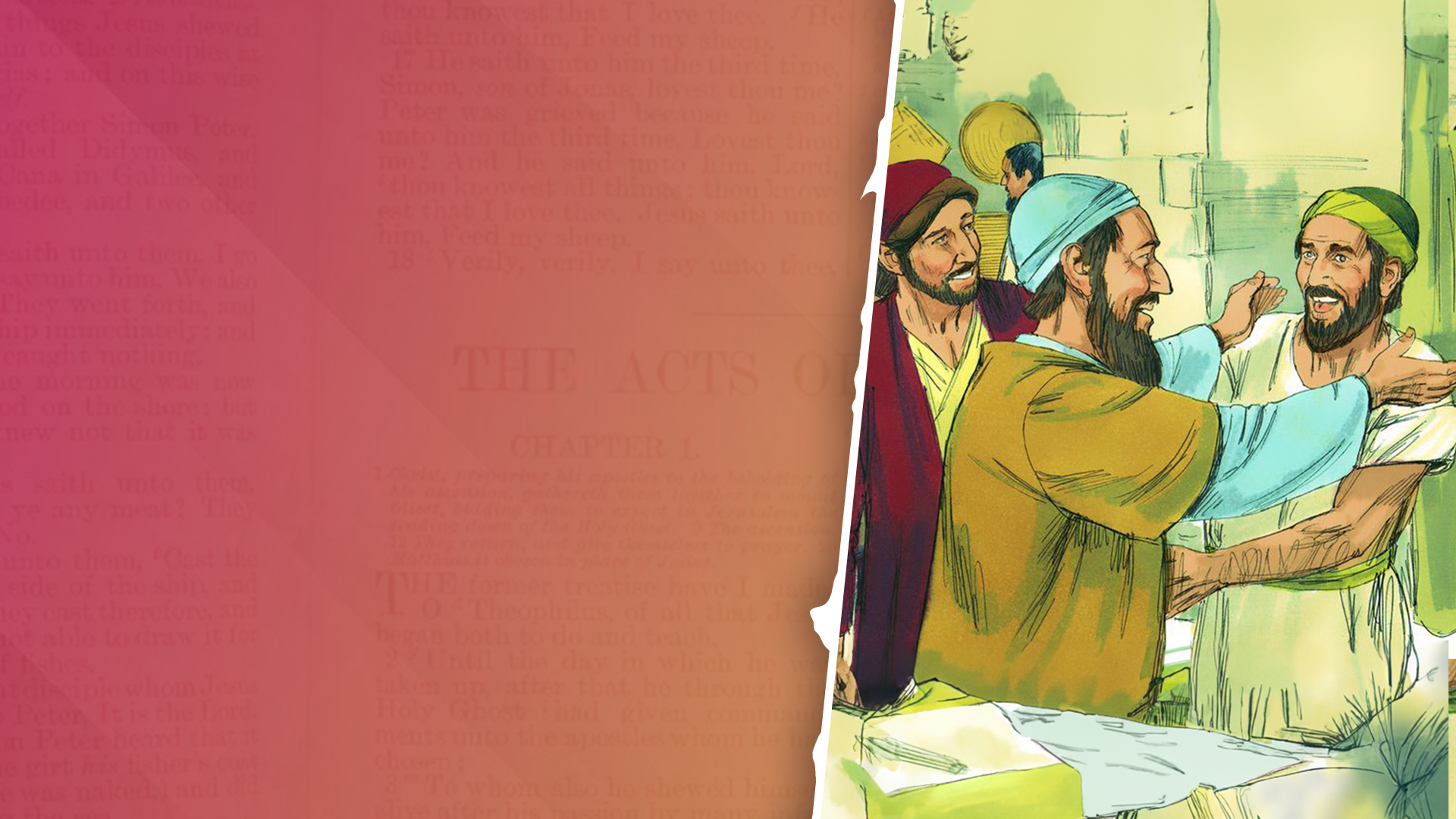 ACTS CHAPTER 18 
(49-52 AD)
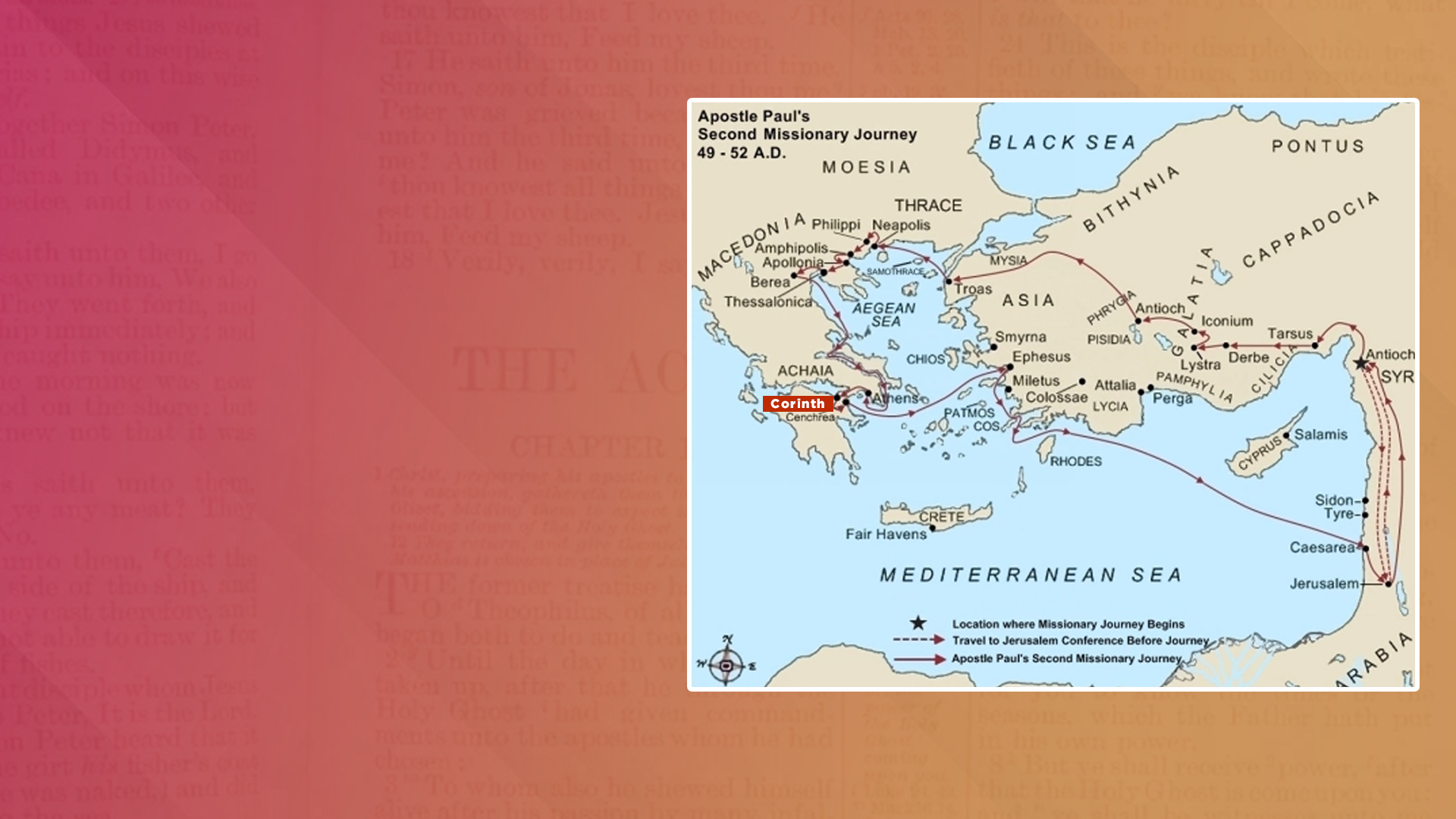 Corinth, Greece 
(Acts 18:1-18)
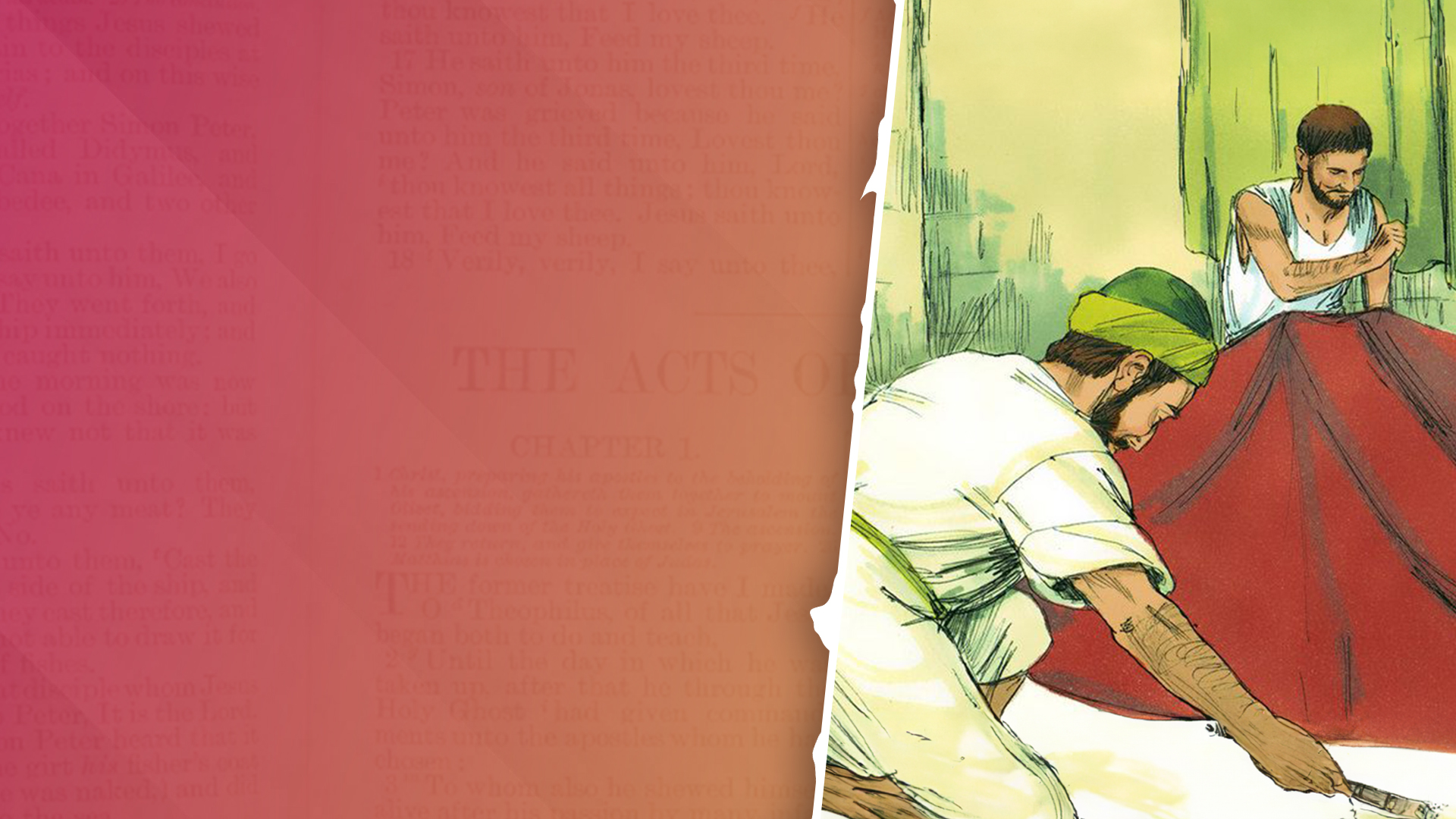 Apostle, Church Planter, Tentmaker (Acts 18:3)
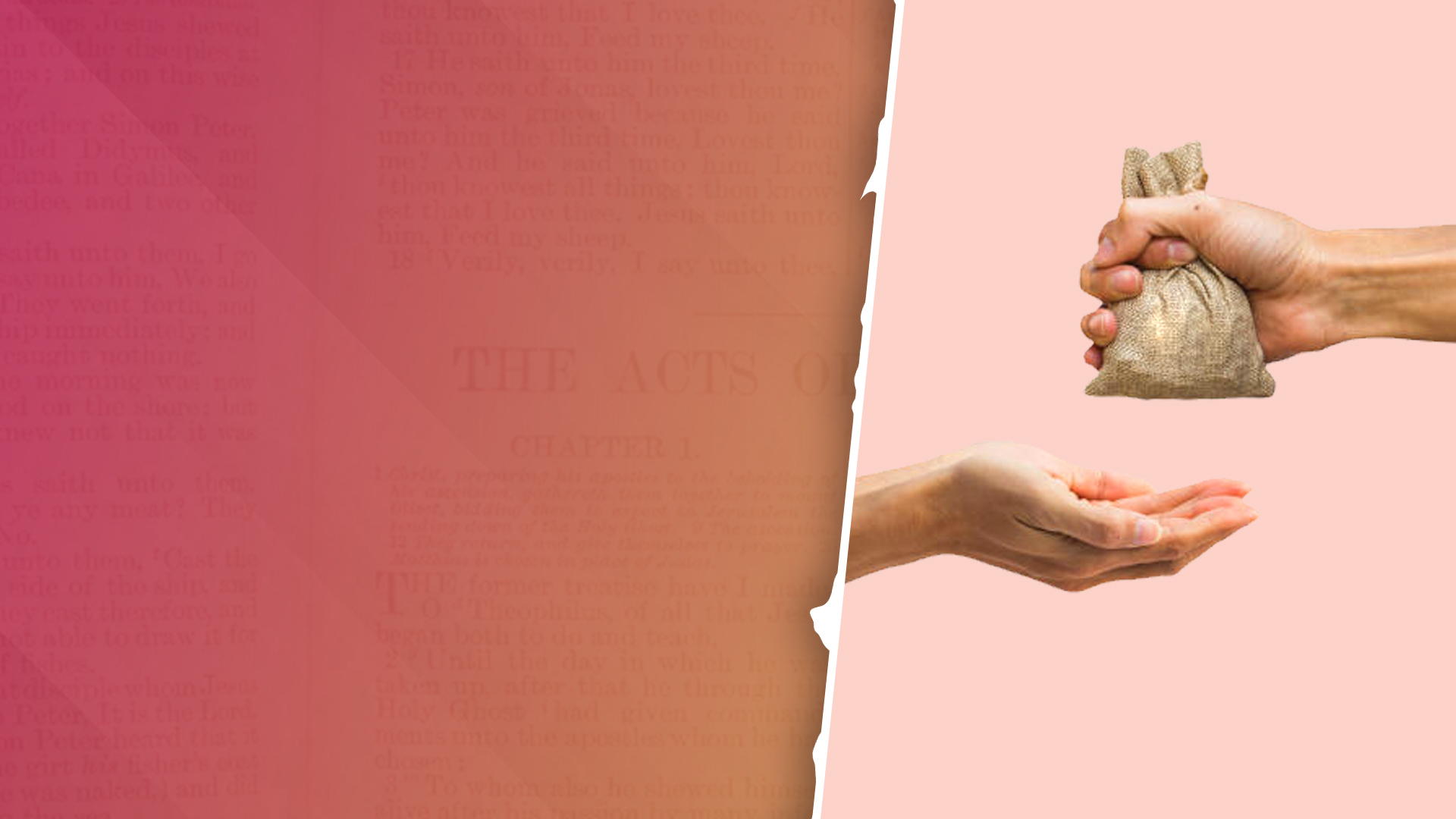 Financial Help from Philippi
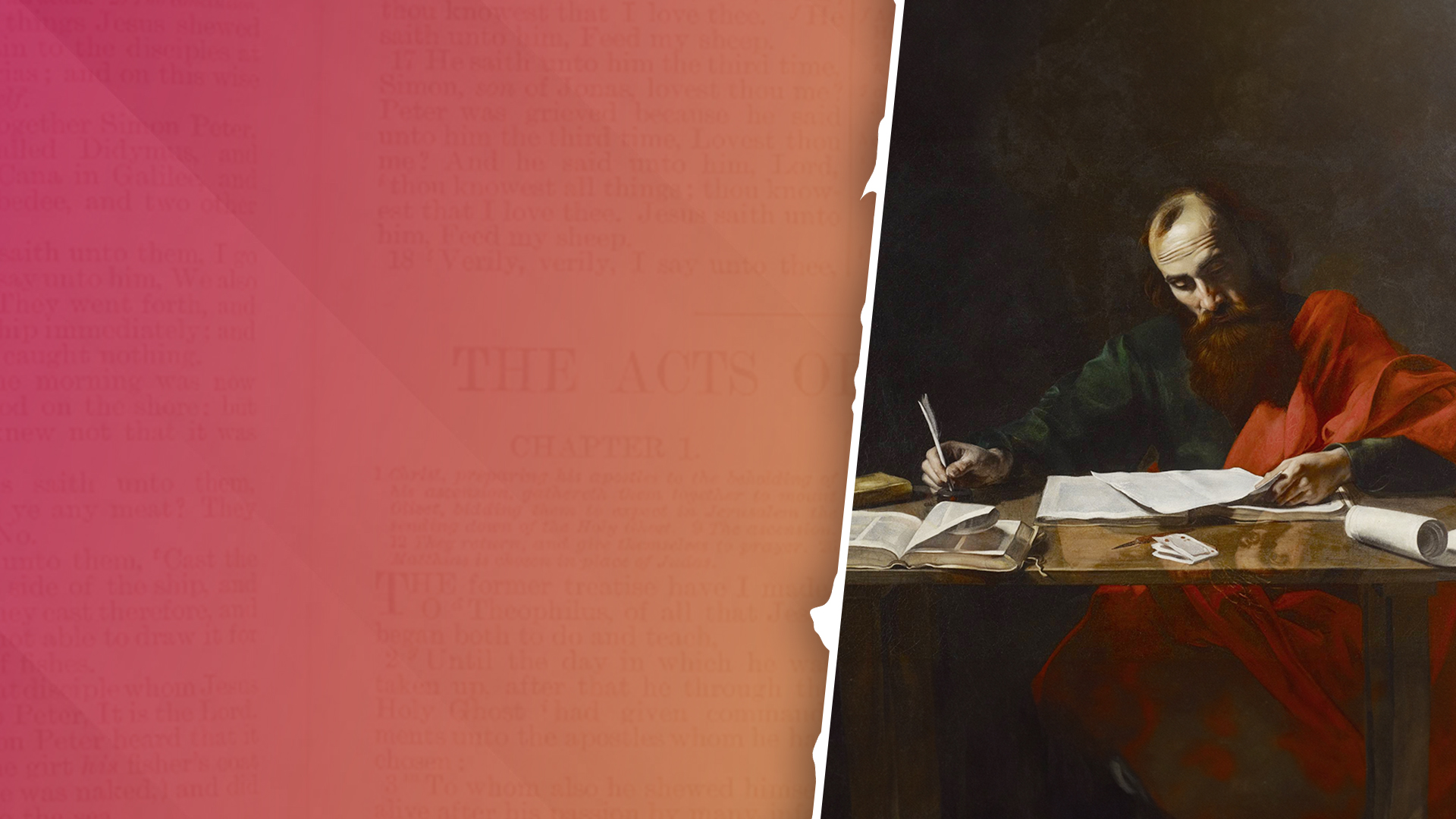 From Corinth Paul Writes to the Thessalonians
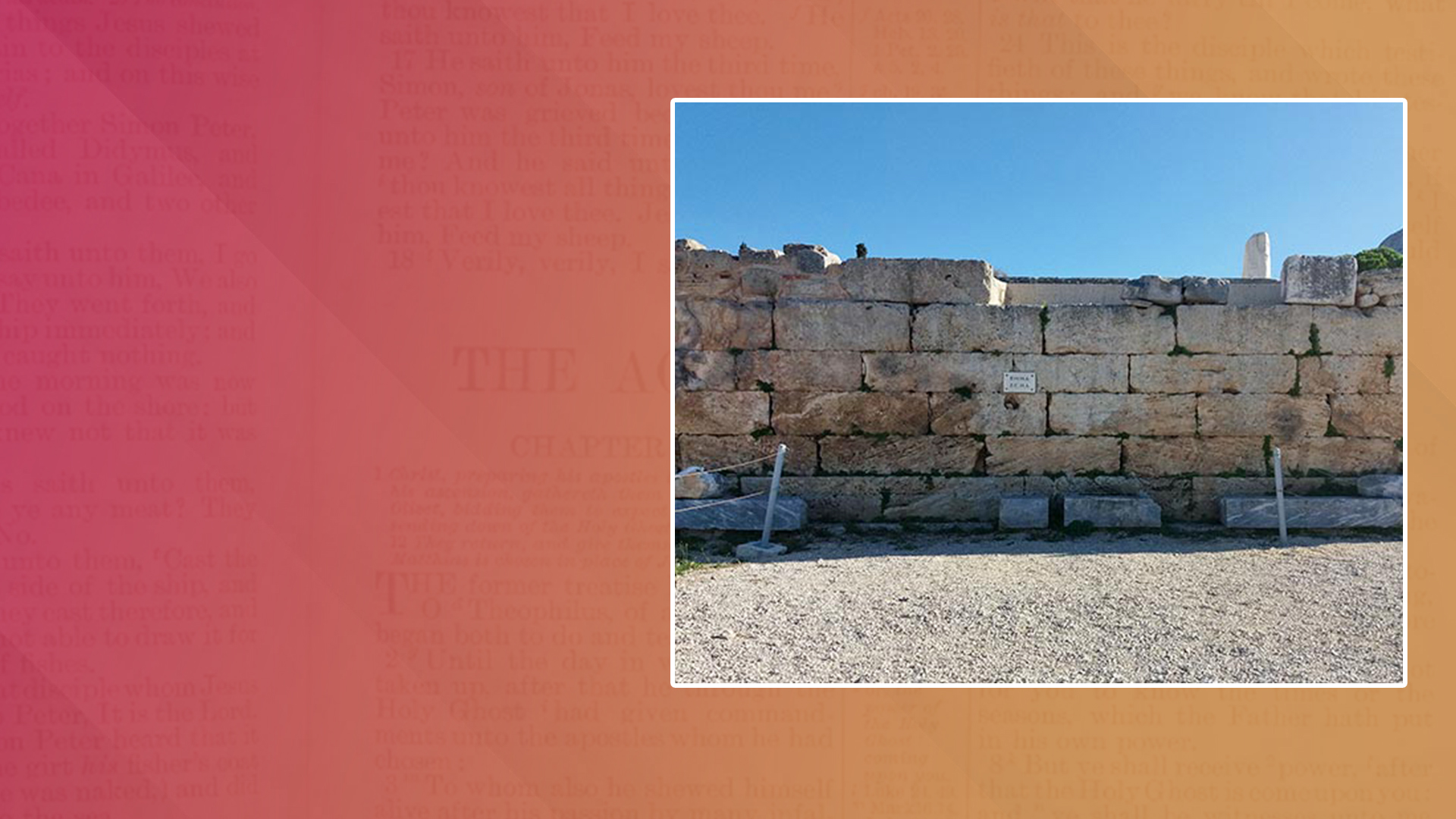 The Bema Seat in Corinth, Greece
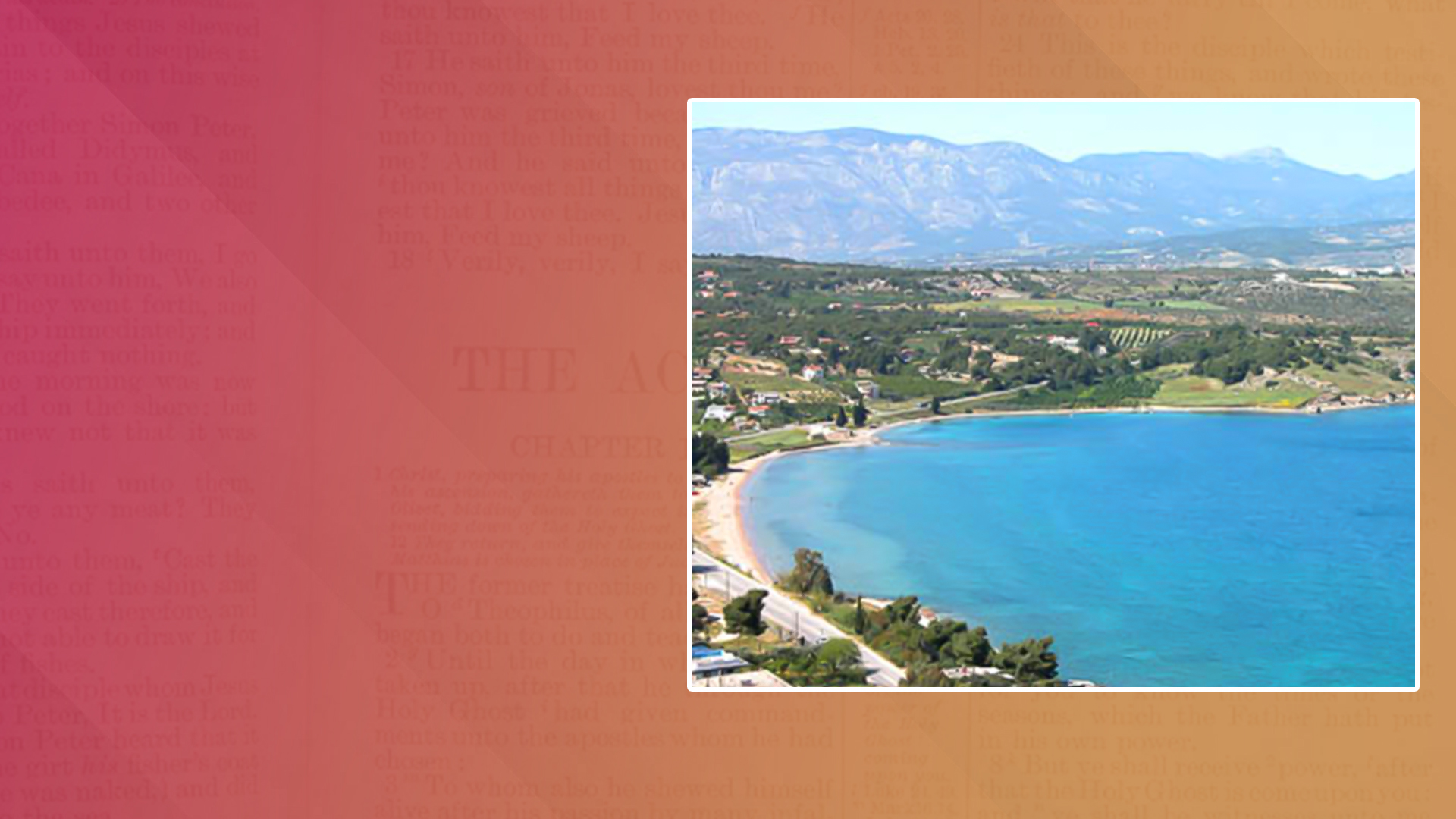 Cenchrea, Greece 
(Acts 18:18)
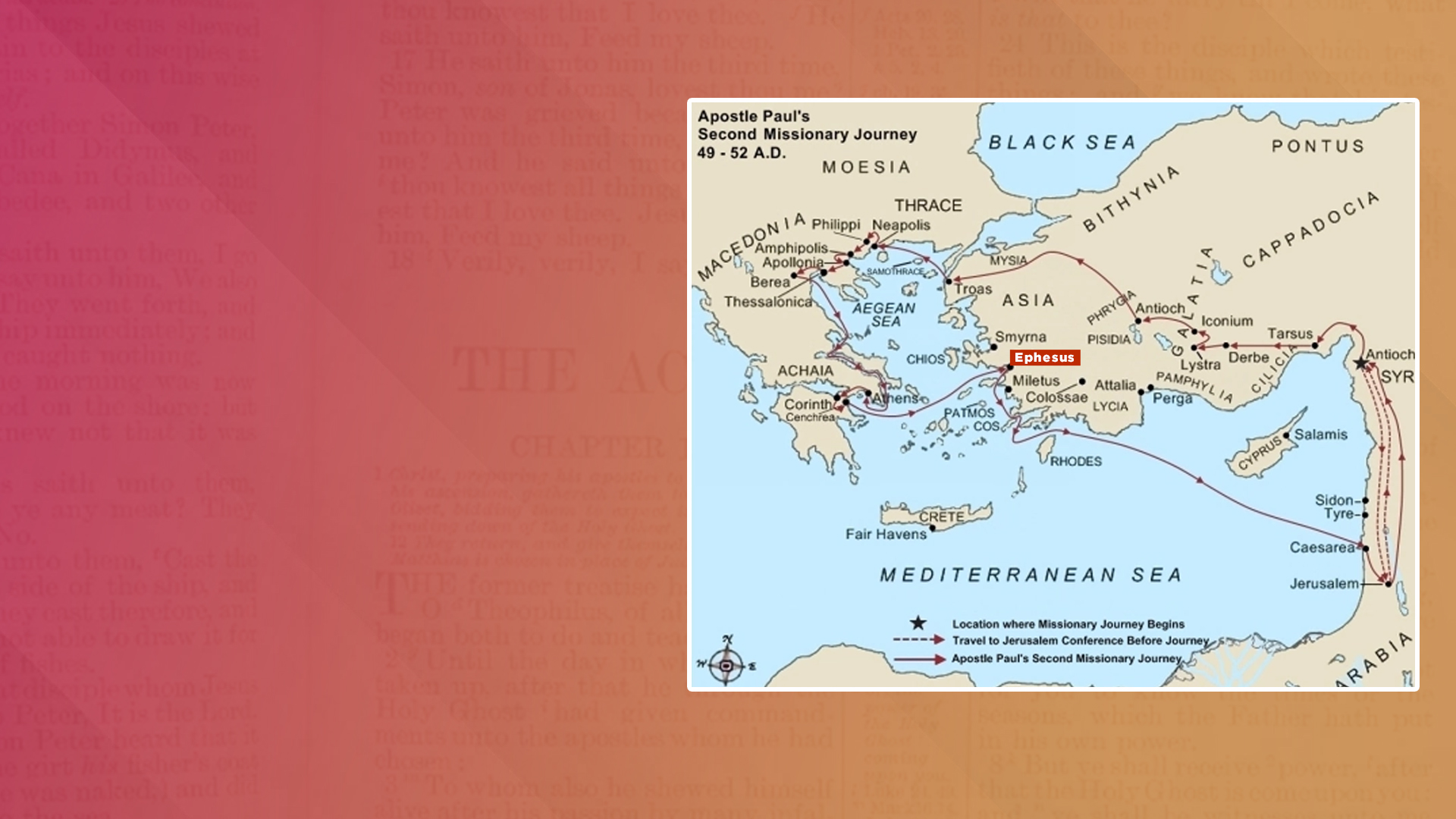 Ephesus, Turkey 
(Acts 18:19-21)
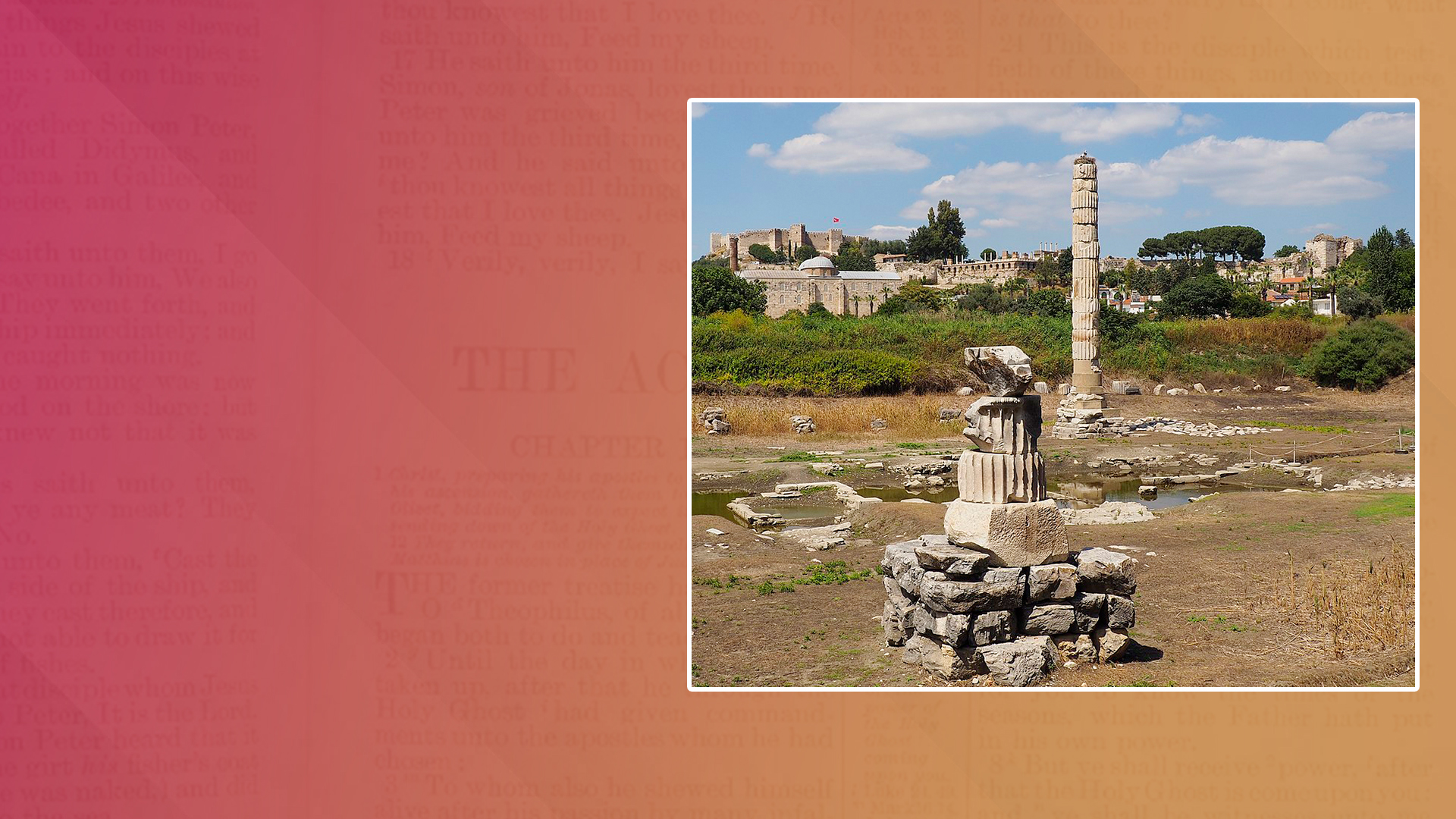 The Site of the Temple of Artemis in Ephesus
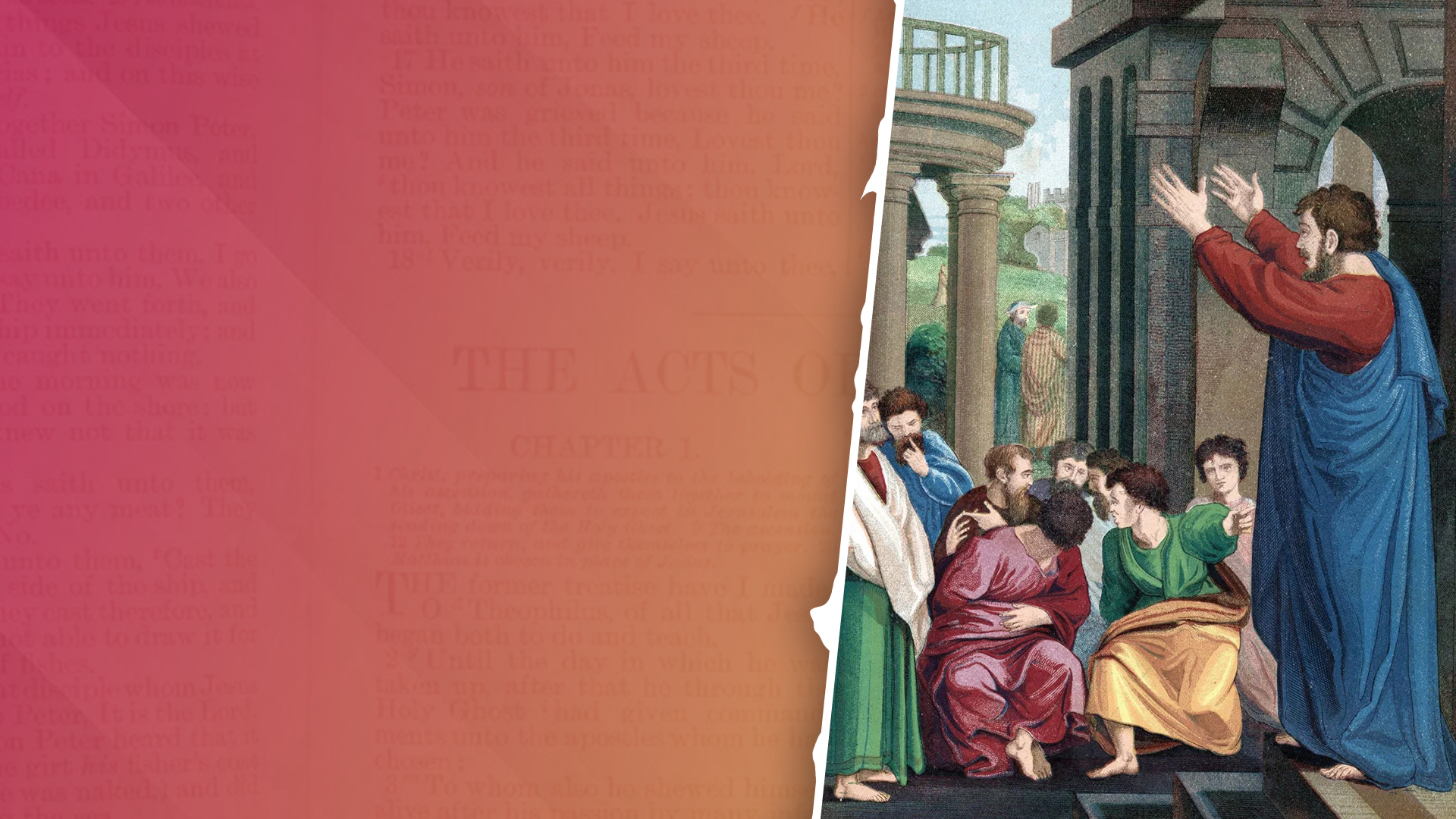 Brief Time at Jerusalem and Antioch (Acts 18:22,23)
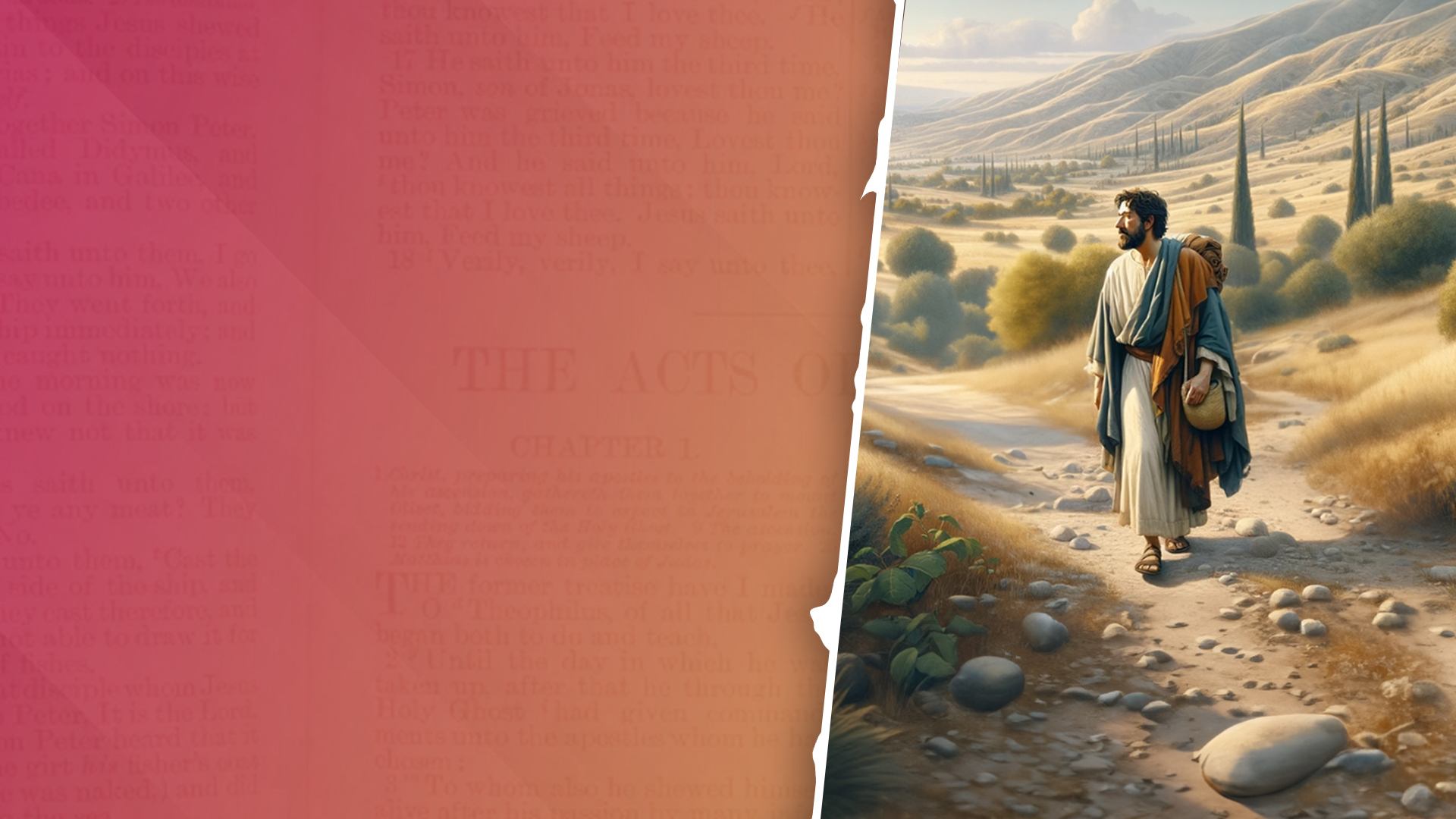 Start of Paul’s Third Missionary Journey (Acts 18:23)
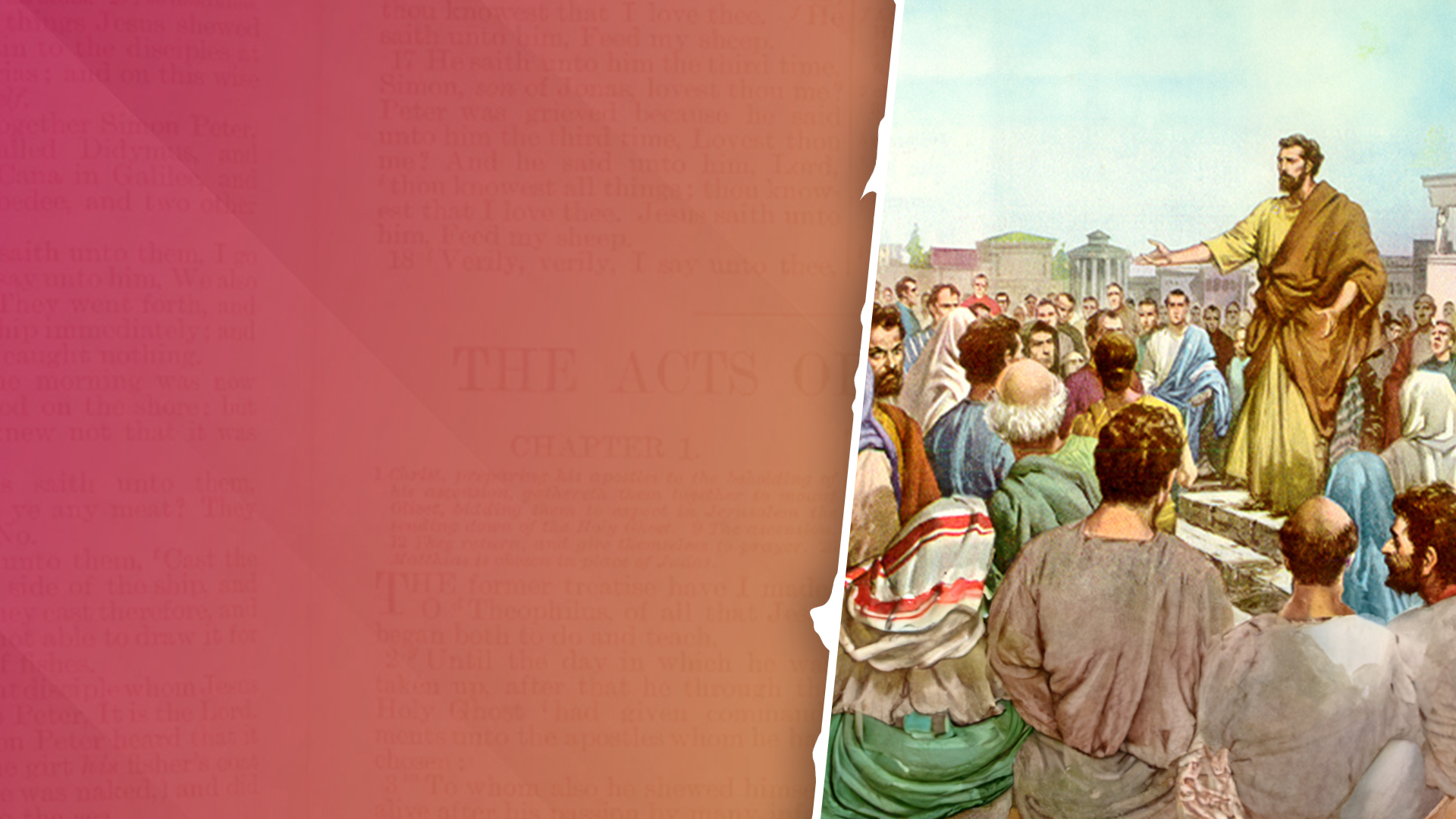 Apollos from Alexandria 
(Acts 18:24-28)
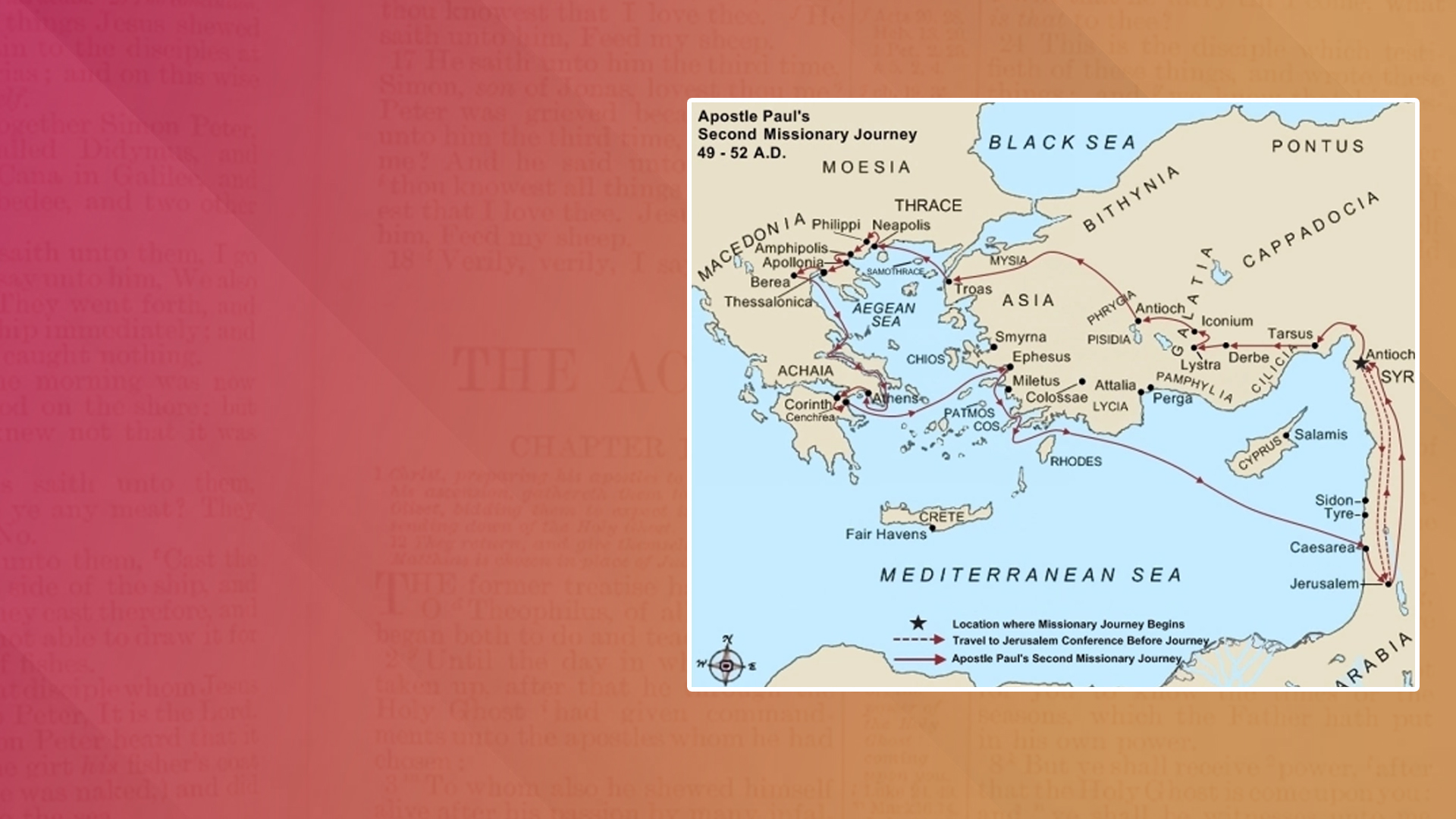 Review: Paul’s Second Missionary Journey
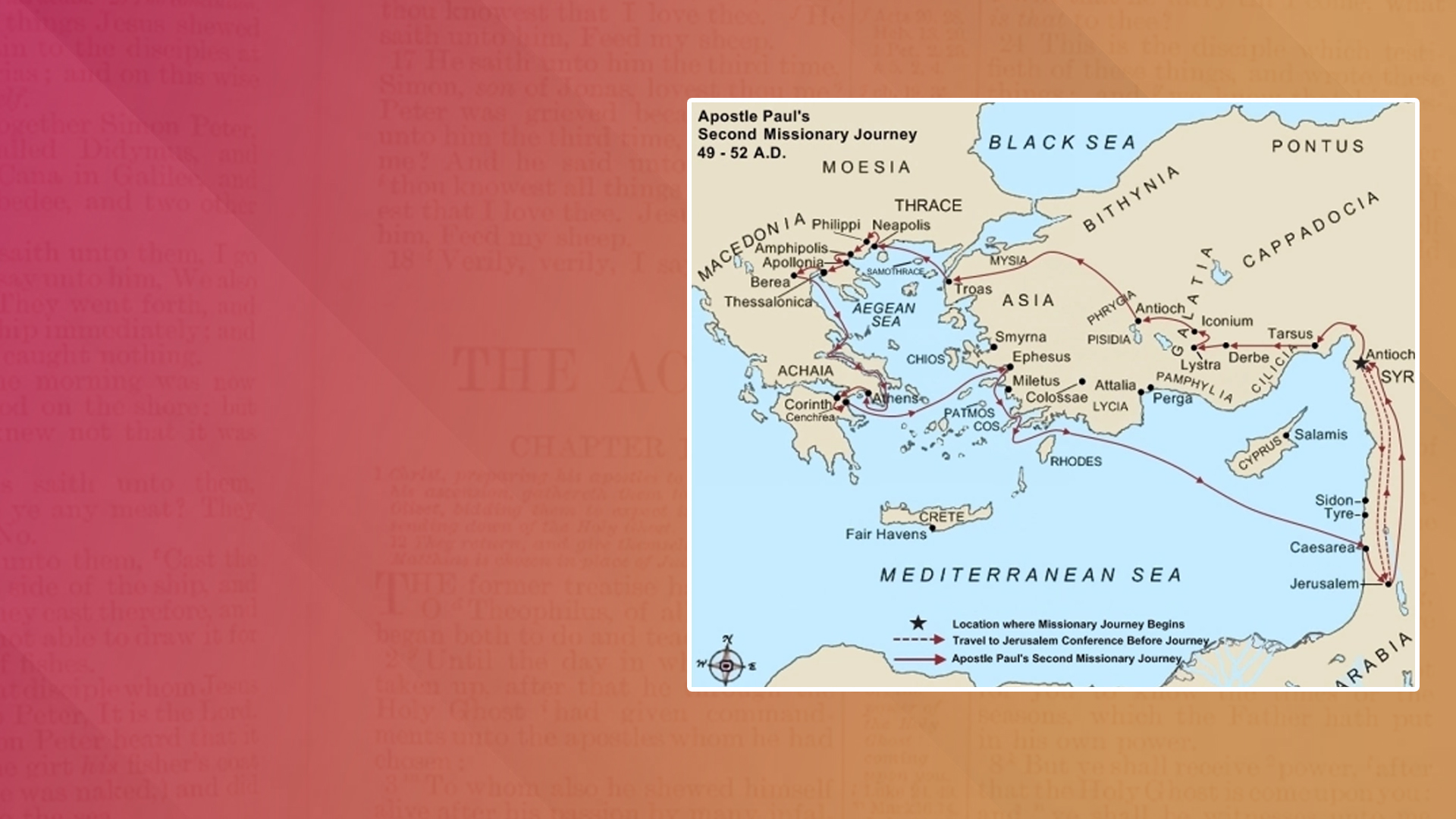 1. Paul traveled through main highways and sea routes.
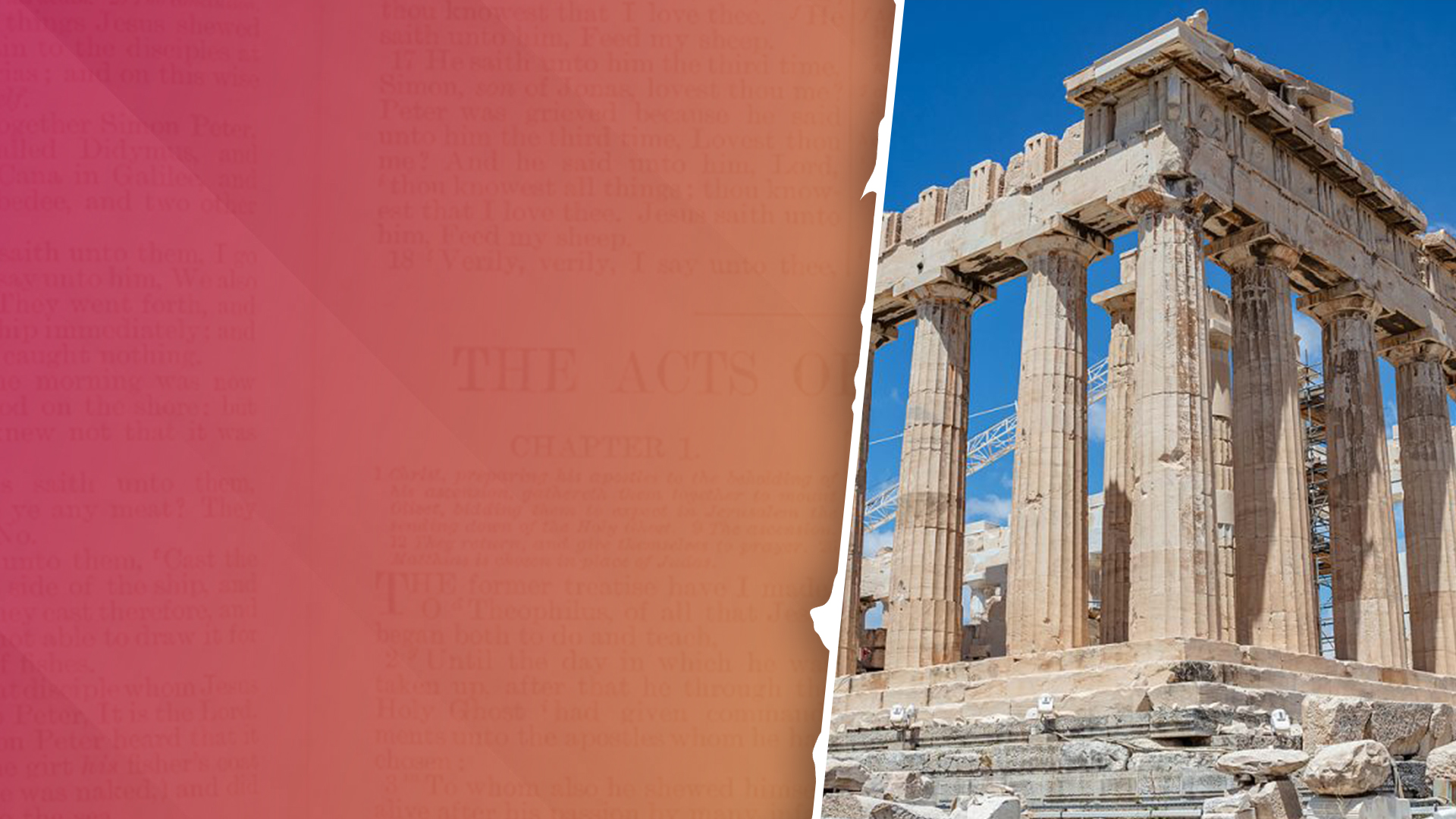 2. Paul traveled and spent time in large cities.
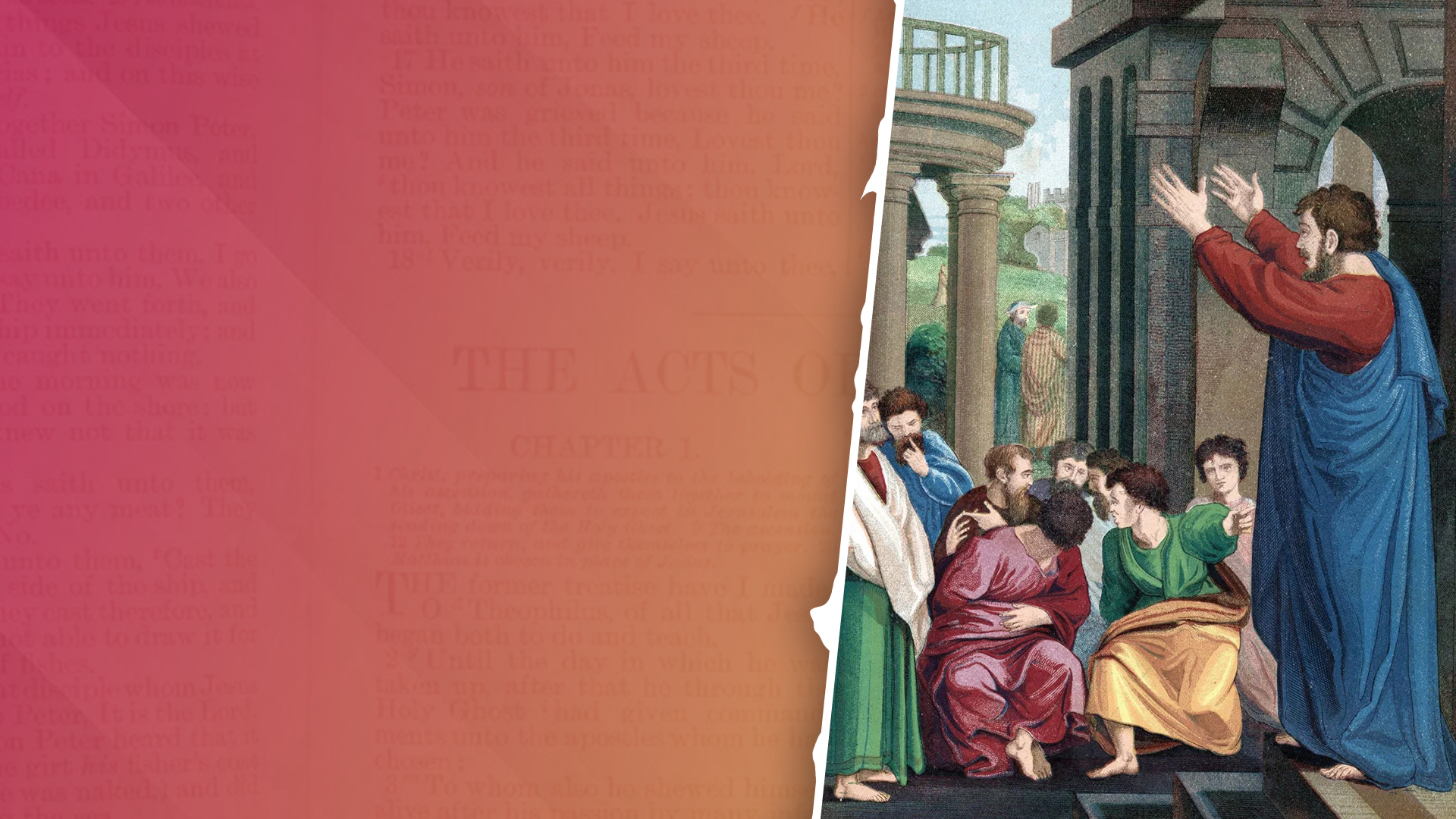 3. Paul began in synagogues.
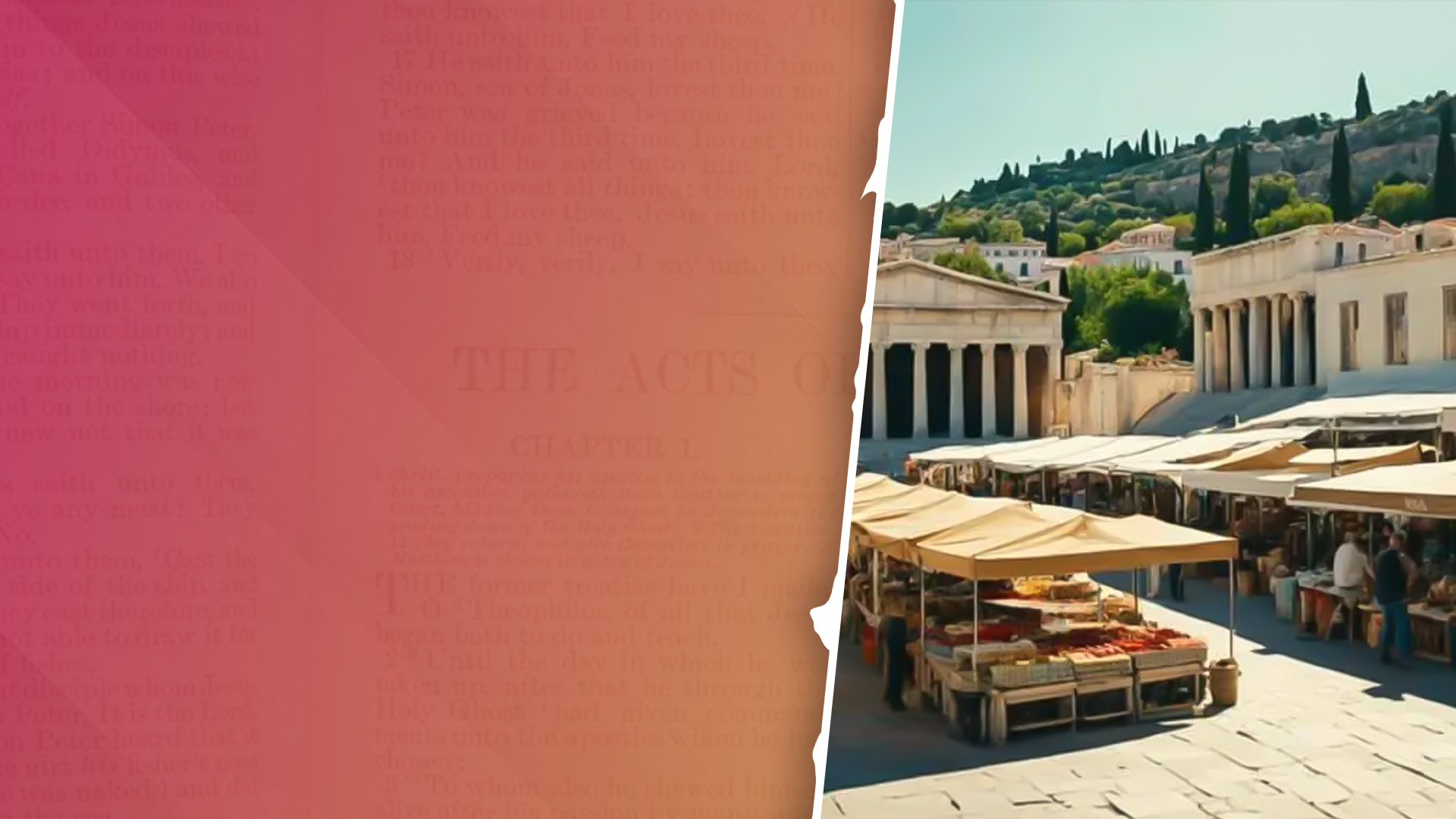 4. Paul engaged people in the marketplaces (Agora).
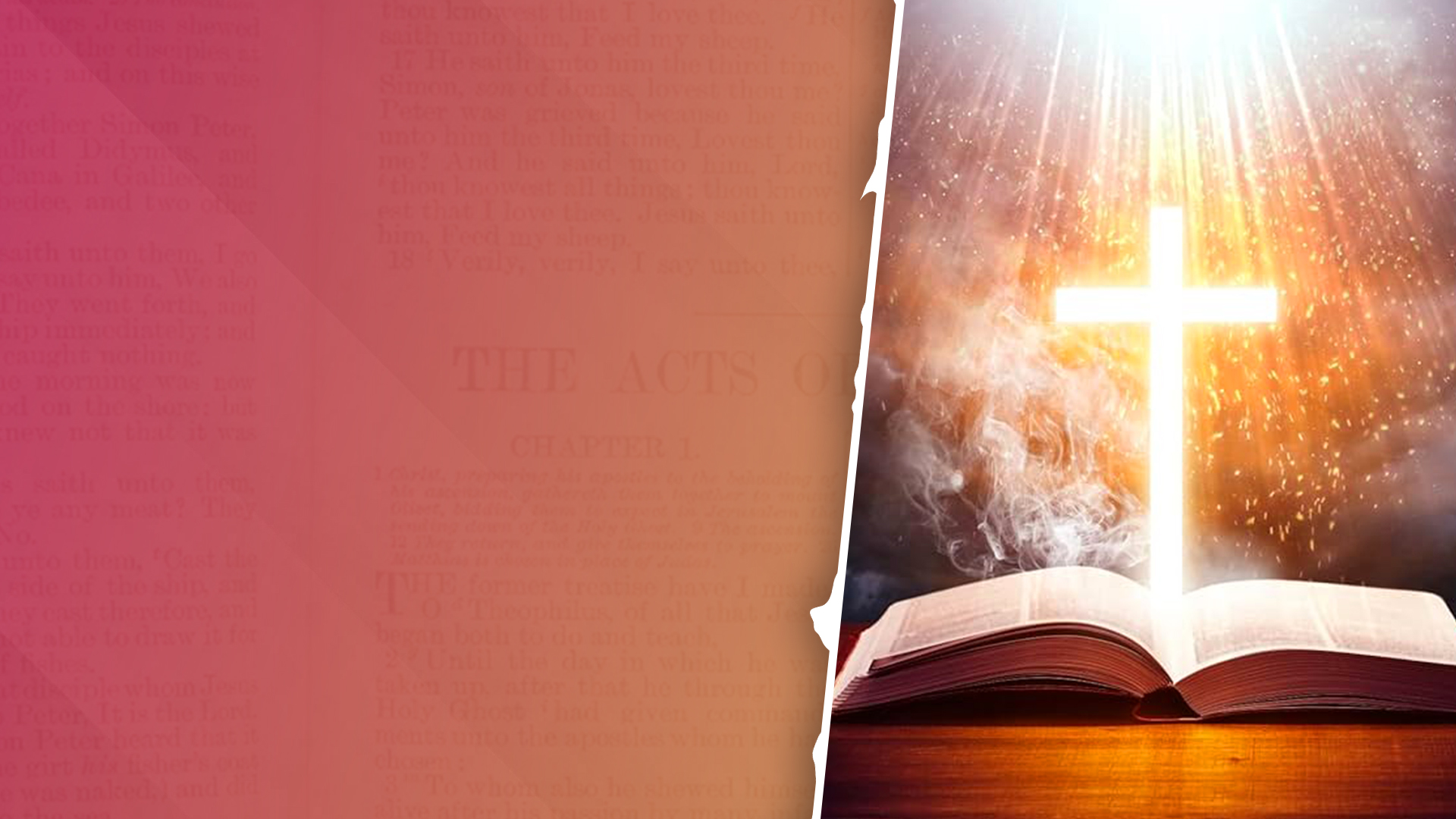 5. Paul reasoned and demonstrated the power of the Gospel.
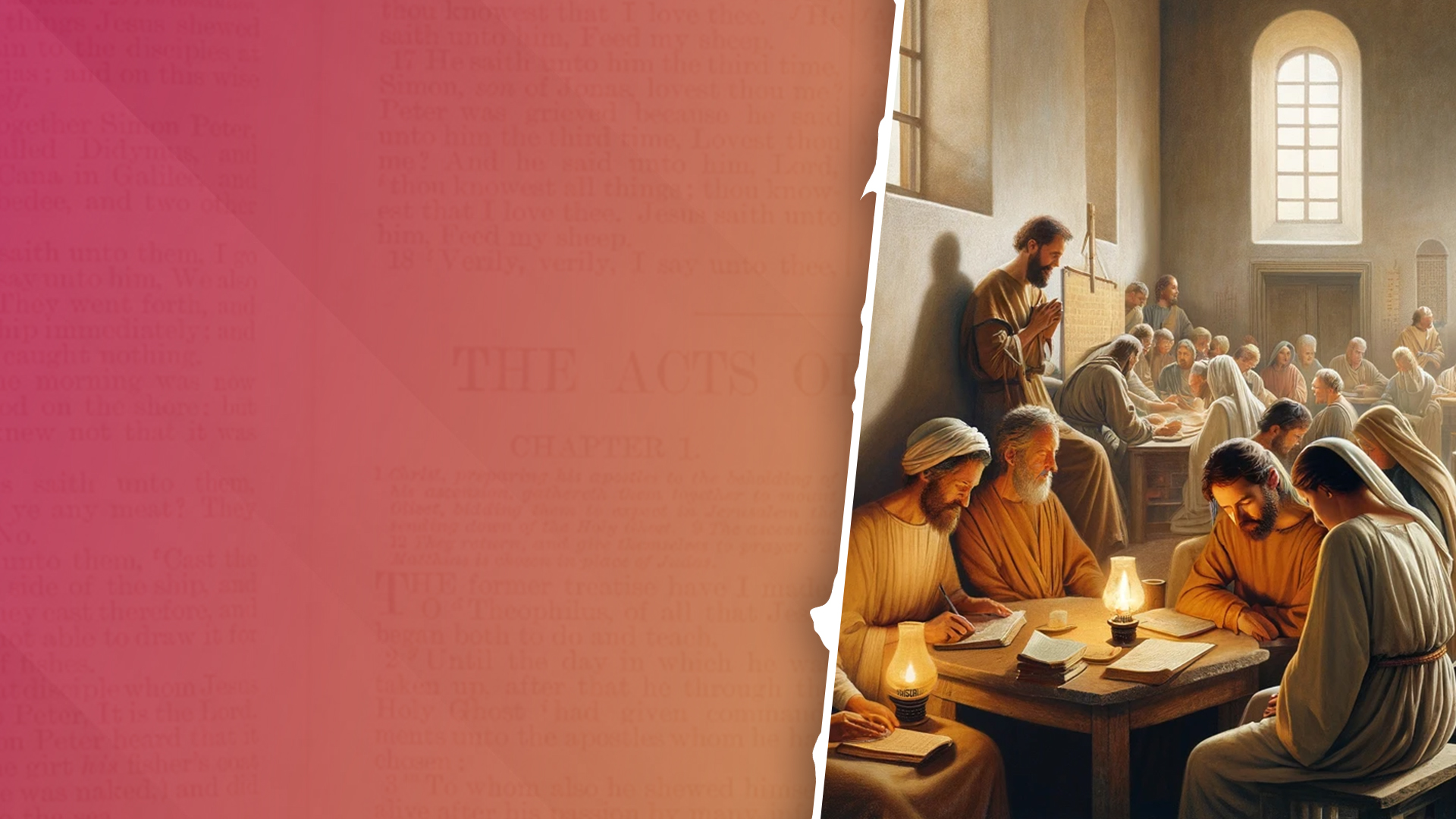 6. Paul and his team established local churches and made the effort to nurture them.